CS5260advanced internet and web systemsSecuring Web Services with SamL
Carl A. Foster
What is SAML?
What is SAML?
Security Assertion and Markup Language is an XML-based standard for exchanging authentication and authorization between security domains.

Why is it Important?
SAML abstracts the security away from platform architectures and vendor implementations.
History of SAML
Three Versions of SAML have been released
SAML 1.0  - November 2002
SAML 1.1 – September 2003
SAML 2.0 – March 2005

Originally a Product of OASIS Security Services Technical Committee
SAML 2.0 Implements Much Stronger Federation Identity Management
Liberty Alliance and Shibboleth Initiatives contributed to version 2.0
SAML 2.0 Anatomy
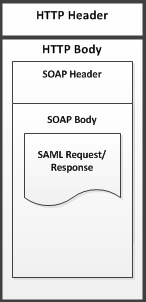 Protocols
Assertion Query and Request Protocols
Authentication Request Protocol
Artifact Resolution Protocol
Name Identifier Management Protocol
Single Logout Protocol
Bindings
SAML SOAP Binding
Reverse SOAP Binding
HTTP Artifact Binding
SAML URI Binding
Profiles	
SSO Profile – Most important
How Web Services Interact
Web Service Choreography
Relationships between web services are dynamic
Decisions are made between individual web services
No single web service is in control
Typically used when web services share information between domains

Web Service Orchestration
Frequently Unified
Typical design for web services within a domain.
One Web Service typically in control of others
Web Service Choreography
Web Service Orchistration
SAML Use Case – SAML 2.0
1. Request a Resource

https://my.bank.com/myAccount

2. Respond With Form

<form method="post" action="https://idp.example.org/SAML2/SSO/POST" ...>
	<input type="hidden" name="SAMLRequest" value="request" /> 
	  ... ………………..
	<input type="submit" value="Submit" /> 
</form> 
3. Request the SSO Service at Identity Provider
	User agent issues POST Request to SSO Service
	SSO service processes authentication request
	User is Identified
SAML Use Case – SAML 2.0
4. XHTML For is Given as Response

<form method="post" action="https://sp.example.com/SAML2/SSO/POST" ...> 
	<input type="hidden" name="SAMLResponse" value="response" /> 
	... 
	<input type="submit" value="Submit" /> 
</form>

5. Request Assertion Consumer Service at SP

User Agent issues POST request  at the service provider.
Value of  SAMLResponse  parameter is read from XHTML 

6. User Agent is Redirected to Target Resource
	 Process Response
	Create Security Context at SP
	Redirect user agent to Target Resource
SAML Use Case – SAML 2.0
7. Second Request of Resource at SP

https://my.bank.com/myAccount

8. Request Assertion Consumer Service at SP

Security Context Exists
Resource is Returned to the User Agent

NOTE:  Example of  SAML Security Policy Bound to service
 <wsp:PolicyReference URI="oracle/wss11_saml20_token_with_message_protection_service_policy"
                           orawsp:category="security" orawsp:status="enabled"/>
SAML Use Case – SAML 2.0
SAML Conclusions
Nothing Mandated – Only Recommendations
Service Providers all need to agree upon the same standards
Mixed versions of SAML may be used

Hard to Determine the impacts of Change
 Hard to test from a security standpoint.

 Difficult to configure
Lots of moving pieces, hardware, software, keystore, and business elements.
Future Work
Automate large scale on demand systems with web services secured by SAML.

Further Investigate Shibboleth SSO use with SAML

Become fluent the various ways to secure web services using security policies in cloud computing environments.
Primary References
NIST:
Guide to Secure Web Services
http://csrc.nist.gov/publications/nistpubs/800-95/SP800-95.pdf

OASIS:

Authorization Context for the OASIS Security Service Markup Language (SAML) V2.0
http://docs.oasis-open.org/security/saml/v2.0/saml-authn-context-2.0-os.pdf

PAPERS:

Information Assurance Challenges and Stratagies for Securing SOA Environments and Web Services
IEEE SysCon 2009 —3rd Annual IEEE International Systems Conference, 2009
Vancouver, Canada, March 23–26, 2009

Combining Identity Federation With Payment:
The SAML Based Payment Protocol
2010 IEEE/IFIP Network Operations and Management Symposium - NOMS 2010